CS 4730Distributed Systems
DNS
(What’s in a Name?)
Revised 11/20/24
Names, Identifiers, Monikers, Nicknames, Aliases, ...
2
People have multiple identifiers
SSNs, Name/nickname, passport #, driver’s license #, phone #, …
directories, phone books, registries
Internet hosts have multiple identifiers too 
IPv4/IPv6 addresses (10.107.98.101, fe80::ba:1373:76bd:18e1)
Used to address packets
Processed by routers
“Name”, www.khoury.northeastern.edu
Used by humans (who are really bad remembering strings of numbers)
Aliases may point to same host
How to map between Names and IP addresses?  Why is this needed?  Remember arp?
Other types of distributed systems
3
We’ve focused this term on mostly the distributed agreement problem
Theory, Practice, Practical implementation (Projects 2, 3, 4)
But there are distributed systems that focus on other problems:
Sharing files / content on the Internet: one to many ; many to many
Napster: centralized P2P
Gnutella: unstructured P2P
FastTrack, Gnutella++, Original Skype: hierarchical P2P
BitTorrent: an individual P2P network per content item
Sharing information from a single owner to everyone 
Domain Names: Domain Name System (DNS)
Human Involvement
4
If you want to…
Call someone, you need to ask for their phone number
You can’t just dial “P R O F  W I L S O N”
Mail someone, you need to get their address first
What about the Internet?
If you need to reach Google, you need their IP
Does anyone know Google’s IP?
Problem:
People can’t remember IP addresses
Network protocols need IP addresses not text
Internet Names and Addresses
5
Addresses, e.g., 129.10.117.100
Computer usable labels for machines
Can be split into Network | Host (with some additional information)
Conform to structure of the Internet (CS4700 covers this in depth) 
Names, e.g. www.northeastern.edu
Human usable labels for machines
Conform to organizational structure
How do you map from one to the other?
Domain Name System (DNS)
History
6
Before DNS, all mappings were in hosts.txt
/etc/hosts on Linux
C:\Windows\System32\drivers\etc\hosts on Windows
Centralized, manual system
Changes were submitted to SRI via email
Machines periodically FTP new copies of hosts.txt
Administrators could pick names at their discretion
Any name was allowed
christos_server_at_neu_pwns_joo_lol_kthxbye
Towards DNS
7
Eventually, the hosts.txt system fell apart
Not scalable, SRI couldn’t handle the load
Hard to enforce uniqueness of names
e.g MIT
Massachusetts Institute of Technology?
Melbourne Institute of Technology?
Many machines had inaccurate copies of hosts.txt
Thus, DNS was born
Outline
8
DNS Basics
DNS Security
DNS Privacy
Domain Name System (DNS) at a High-Level
9
Distributed database
No centralization
Simple client/server architecture
UDP port 53, increasingly shifting to TCP
Hierarchical namespace
As opposed to original, flat namespace
.  .com  google.com  mail.google.com
Naming Hierarchy
10
Root (dot, “.”)
net
edu
com
gov
mil
org
uk
fr
etc.
Top Level Domains (TLDs) are at the top
Each Domain Name is a subtree
.edu  neu.edu  ccs.neu.edu  www.ccs.neu.edu
Maximum tree depth: 128 (!)
Name collisions are avoided
neu.com vs. neu.edu vs. neu.org
mit
neu
ccs
ece
husky
www
login
mail
Exercise: $ dig www.ccs.neu.edu
11
; <<>> DiG 9.10.6 <<>> www.ccs.neu.edu
;; global options: +cmd
;; Got answer:
;; ->>HEADER<<- opcode: QUERY, status: NOERROR, id: 50636
;; flags: qr rd ra; QUERY: 1, ANSWER: 2, AUTHORITY: 0, ADDITIONAL: 1

;; OPT PSEUDOSECTION:
; EDNS: version: 0, flags:; udp: 4096
;; QUESTION SECTION:
;www.ccs.neu.edu.        IN    A

;; ANSWER SECTION:
www.ccs.neu.edu.    183    IN    CNAME    presscache.ccs.neu.edu.
presscache.ccs.neu.edu.    183    IN    A    52.70.229.197

;; Query time: 58 msec
;; SERVER: 155.33.33.75#53(155.33.33.75)
;; WHEN: Tue Feb 19 11:05:55 EST 2019
;; MSG SIZE  rcvd: 85
Hierarchical Administration
12
Root
net
edu
com
gov
mil
org
uk
fr
etc.
Tree is divided into zones
Each zone has an administrator
Responsible, i.e., runs a DNS serverfor that part of the hierarchy
Example:
Khoury controls *.ccs.neu.edu, *.khoury.northeastern.edu
NEU controls *.neu.edu, *.northeastern.edu
mit
neu
ccs
ICANN
Verisign
Northeastern
Khoury
www
login
mail
DNS Server Hierarchy and Responsibilities
13
Functions of each DNS server:
Authority over a portion of the hierarchy
No need to store all DNS names
Store all the records for hosts/domains in its zone
May be replicated for robustness
Know the addresses of the root servers
Resolve queries for unknown names
Root servers know about all TLDs
The buck stops at the root servers
Root Name Servers
14
Responsible for the Root Zone File
Lists the TLDs and who controls them
~2MB in size

com.			172800	IN	NS	a.gtld-servers.net.
com.			172800	IN	NS	b.gtld-servers.net.
com.			172800	IN	NS	c.gtld-servers.net.

Administered by ICANN
13 root servers, labeled AM
6 are anycasted, i.e. they are globally replicated
Contacted when names cannot be resolved
In practice, most systems cache this information
(Old) Map of the Roots
15
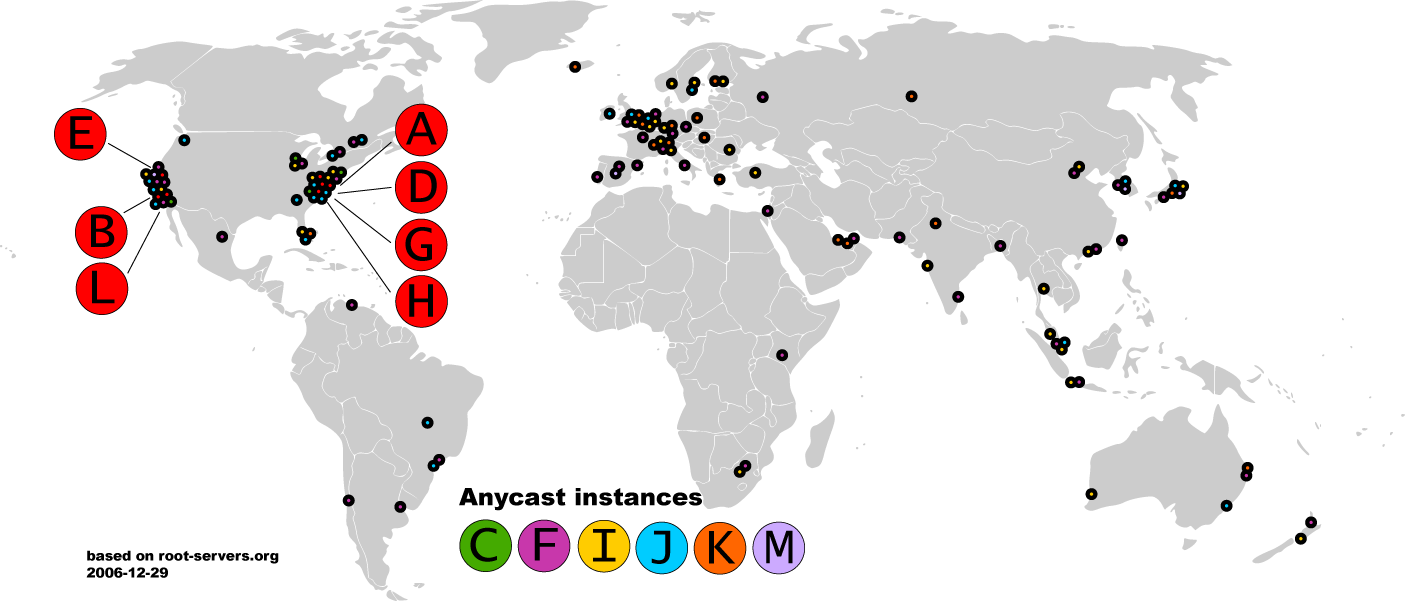 (New) Map of the Roots
16
Exercise: $ dig
17
; <<>> DiG 9.10.6 <<>>
;; global options: +cmd
;; Got answer:
;; ->>HEADER<<- opcode: QUERY, status: NOERROR, id: 57991
;; flags: qr rd ra; QUERY: 1, ANSWER: 13, AUTHORITY: 0, ADDITIONAL: 1

;; OPT PSEUDOSECTION:
; EDNS: version: 0, flags:; udp: 4096
;; QUESTION SECTION:
;.                IN    NS
;; ANSWER SECTION:
.            95556    IN    NS    k.root-servers.net.
.            95556    IN    NS    a.root-servers.net.
.            95556    IN    NS    f.root-servers.net.
.            95556    IN    NS    l.root-servers.net.
.            95556    IN    NS    g.root-servers.net.
.            95556    IN    NS    j.root-servers.net.
.            95556    IN    NS    b.root-servers.net.
.            95556    IN    NS    e.root-servers.net.
.            95556    IN    NS    h.root-servers.net.
.            95556    IN    NS    m.root-servers.net.
.            95556    IN    NS    d.root-servers.net.
.            95556    IN    NS    c.root-servers.net.
.            95556    IN    NS    i.root-servers.net.

...
Local Nameserver and Authorities
www.google.com
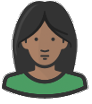 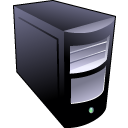 Where is www.google.com?
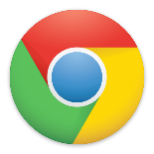 Authority for *google.com
Local nameserver
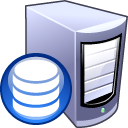 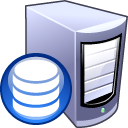 Local nameserver handles queries on behalf of clients
Authoritative nameservers  know the zone mappings for a subset of the hierarchy
ns1.google.com
asgard.ccs.neu.edu
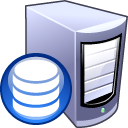 Authority for *.com
com
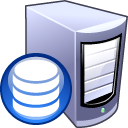 Root nameserver
Root
Basic Domain Name Resolution
19
Every host knows a local DNS server
Sends all queries to the local DNS server
If the local DNS can answer the query, then you’re done
Local server is also the authoritative server for that name
Local server has cached the record for that name
Otherwise, go down the hierarchy and search for the authoritative name server
Every local DNS server knows the addresses of the root servers
Use cache to skip steps, if possible
e.g. skip the root and go directly to .edu if the root zone file is cached
DNS Packet Format
Query/response?
Authoritative/non-authoritative response?
Success/failure?
ID number used to match requests and responses
0
16
32
How many records are there of each type in the response payload?
DNS is a UDP-based protocol on port 53
No TCP means no connections
TxIDs are needed to correlate requests and responses
Serves as authentication for responses
Glue Records
DNS responses may contain more than a single answer
Example: resolving cyclic dependency
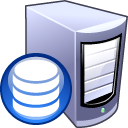 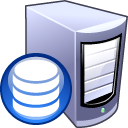 asgard.ccs.neu.edu
Root
Known as glue records
Additional responses can contain any type of record (i.e. A, NS, etc.)
Exercise: $ dig (from a different DNS server)
22
$ dig 

; <<>> DiG 9.10.6 <<>>
;; global options: +cmd
;; Got answer:
;; ->>HEADER<<- opcode: QUERY, status: NOERROR, id: 7982
;; flags: qr rd ra ad; QUERY: 1, ANSWER: 13, AUTHORITY: 0, ADDITIONAL: 25

;; OPT PSEUDOSECTION:
; EDNS: version: 0, flags:; udp: 512
;; QUESTION SECTION:
;. IN NS

;; ANSWER SECTION:
. 495128 IN NS g.root-servers.net.
. 495128 IN NS h.root-servers.net.
. 495128 IN NS i.root-servers.net.
. 495128 IN NS a.root-servers.net.
. 495128 IN NS j.root-servers.net.
. 495128 IN NS k.root-servers.net.
. 495128 IN NS l.root-servers.net.
. 495128 IN NS m.root-servers.net.
. 495128 IN NS b.root-servers.net.
. 495128 IN NS c.root-servers.net.
. 495128 IN NS d.root-servers.net.
. 495128 IN NS e.root-servers.net.
. 495128 IN NS f.root-servers.net.

;; ADDITIONAL SECTION:
m.root-servers.net. 581533 IN A 202.12.27.33
m.root-servers.net. 581549 IN AAAA 2001:dc3::35
b.root-servers.net. 581606 IN A 199.9.14.201
b.root-servers.net. 603914 IN AAAA 2001:500:200::b
c.root-servers.net. 581876 IN A 192.33.4.12
c.root-servers.net. 597962 IN AAAA 2001:500:2::c
d.root-servers.net. 582264 IN A 199.7.91.13
e.root-servers.net. 581732 IN A 192.203.230.10
e.root-servers.net. 584857 IN AAAA 2001:500:a8::e
f.root-servers.net. 581589 IN A 192.5.5.241
f.root-servers.net. 584857 IN AAAA 2001:500:2f::f
g.root-servers.net. 583191 IN A 192.112.36.4
g.root-servers.net. 602400 IN AAAA 2001:500:12::d0d
h.root-servers.net. 581545 IN A 198.97.190.53
i.root-servers.net. 583032 IN A 192.36.148.17
i.root-servers.net. 584858 IN AAAA 2001:7fe::53
a.root-servers.net. 581529 IN A 198.41.0.4
a.root-servers.net. 581542 IN AAAA 2001:503:ba3e::2:30
...
Iterative DNS Query Example
www.google.com
Where is www.google.com?
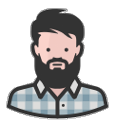 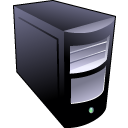 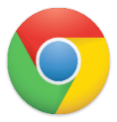 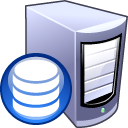 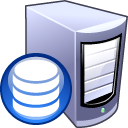 ns1.google.com
asgard.ccs.neu.edu
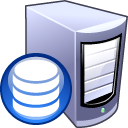 a.gtld-server.com
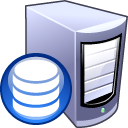 Root
Recursive DNS Query
24
www.google.com
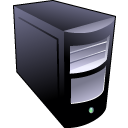 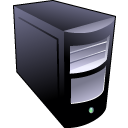 Puts the burden of resolution on the contacted name server
How does asgard know who to forward responses too?
Random IDs embedded in DNS queries
Keeps lots of state in the network for every host queryHow many queries per host/min?How many hosts in the Internet?
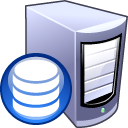 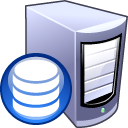 ns1.google.com
asgard.ccs.neu.edu
Where is www.google.com?
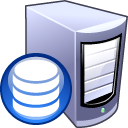 com
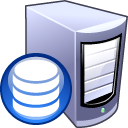 Root
[cbw@ativ9 ~] dig google.com

; <<>> DiG 9.9.5-3ubuntu0.1-Ubuntu <<>> google.com
;; global options: +cmd
;; Got answer:
;; ->>HEADER<<- opcode: QUERY, status: NOERROR, id: 39348
;; flags: qr rd ra; QUERY: 1, ANSWER: 16, AUTHORITY: 4, ADDITIONAL: 5

;; OPT PSEUDOSECTION:
; EDNS: version: 0, flags:; udp: 4096
;; QUESTION SECTION:
;google.com.                    IN      A

;; ANSWER SECTION:
google.com.             161     IN      A       4.53.56.93
google.com.             161     IN      A       4.53.56.94
google.com.             161     IN      A       4.53.56.104
google.com.             161     IN      A       4.53.56.109
google.com.             161     IN      A       4.53.56.99
google.com.             161     IN      A       4.53.56.113

;; AUTHORITY SECTION:
google.com.             156797  IN      NS      ns2.google.com.
google.com.             156797  IN      NS      ns1.google.com.

;; ADDITIONAL SECTION:
ns2.google.com.         330052  IN      A       216.239.34.10
ns1.google.com.         330052  IN      A       216.239.32.10
Header info from the response
The original question
Answers(s)
Authority information
Glue records
DNS Queries and Responses (Resource Records)
26
DNS queries have two fields: name and type
Resource record is the response to a query
Four fields: (name, value, type, TTL)
There may be multiple records returned for one query
What are do the name and value mean?
Depends on the type of query and response
DNS Types
27
Type = A / AAAA
Name = domain name
Value = IP address
A is IPv4, AAAA is IPv6

Type = NS
Name = partial domain
Value = authoritative DNS server for this domain
“Go send your query to this other server”
Name: www.ccs.neu.edu
Type: A
Query
Name: www.ccs.neu.edu
Value: 129.10.116.81
Resp.
Name: ccs.neu.edu
Type: NS
Query
Name: ccs.neu.edu
Value: 129.10.116.51
Resp.
DNS Types, Continued
28
Type = CNAME
Name = hostname
Value = canonical hostname
Useful for aliasing
CDNs use this

Type = MX
Name = domain in email address
Value = canonical name of mail server
Name: foo.mysite.com
Type: CNAME
Query
Name: foo.mysite.com
Value: bar.mysite.com
Resp.
Name: ccs.neu.edu
Type: MX
Query
Name: ccs.neu.edu
Value: amber.ccs.neu.edu
Resp.
Exercise: $ dig www.khoury.northeastern.edu
29
; <<>> DiG 9.10.6 <<>> www.khoury.northeastern.edu
;; global options: +cmd
;; Got answer:
;; ->>HEADER<<- opcode: QUERY, status: NOERROR, id: 20630
;; flags: qr aa rd ra; QUERY: 1, ANSWER: 4, AUTHORITY: 0, ADDITIONAL: 1

;; OPT PSEUDOSECTION:
; EDNS: version: 0, flags:; udp: 4096
;; QUESTION SECTION:
;www.khoury.northeastern.edu.    IN    A

;; ANSWER SECTION:
www.khoury.northeastern.edu. 3600  IN      CNAME   presscache.khoury.northeastern.edu.
presscache.khoury.northeastern.edu. 3600 IN A      52.70.229.197
...
Reverse Lookups
30
What about the IPname mapping?
Separate server hierarchy stores reverse mappings
Rooted at in-addr.arpa and ip6.arpa
DNS record type: PTR
Name = IP address
Value = domain name
Name: 129.10.116.51 Type: PTR
Query
Name: 129.10.116.51 Value: ccs.neu.edu
Resp.
DNS as Indirection Service
31
DNS gives us very powerful capabilities
Not only easier for humans to reference machines!

Changing the IPs of machines becomes trivial
e.g. you want to move your web server to a new host
Just change the DNS record!
Aliasing and Load Balancing
32
One machine can have many aliases
choffnes.substack.com
www.reddit.com
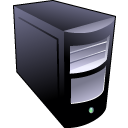 cs3700.substack.com
www.meta.com
www.slate.com
*. substack.com
One domain can map to multiple machines
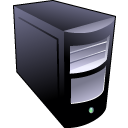 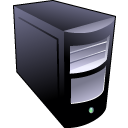 www.google.com
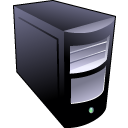 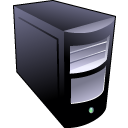 Content Delivery Networks
33
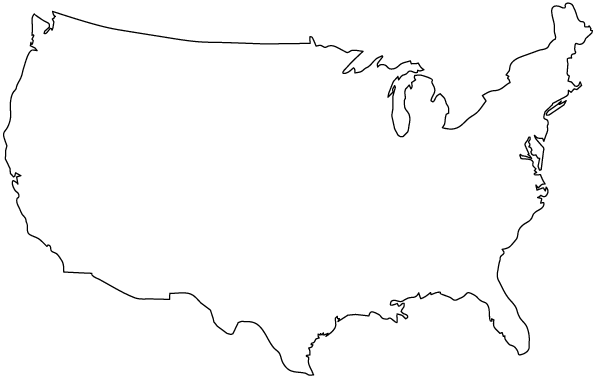 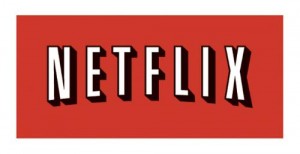 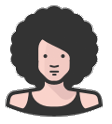 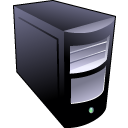 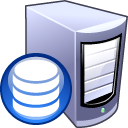 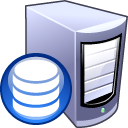 DNS responses may vary based on geography, ISP, etc
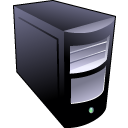 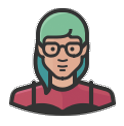 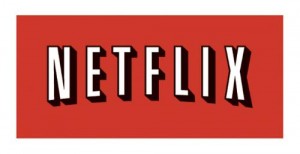 Exercise: $ dig www.northeastern.edu
34
; <<>> DiG 9.10.6 <<>> www.northeastern.edu
;; global options: +cmd
;; Got answer:
;; ->>HEADER<<- opcode: QUERY, status: NOERROR, id: 31072
;; flags: qr aa rd ra; QUERY: 1, ANSWER: 4, AUTHORITY: 0, ADDITIONAL: 1

;; OPT PSEUDOSECTION:
; EDNS: version: 0, flags:; udp: 4096
;; QUESTION SECTION:
;www.northeastern.edu.        IN    A

;; ANSWER SECTION:
www.northeastern.edu.    300    IN    CNAME    northeastern.edu.edgekey.net.
northeastern.edu.edgekey.net. 172 IN    CNAME    e12215.dscb.akamaiedge.net.
e12215.dscb.akamaiedge.net. 17    IN    A    72.247.11.80
e12215.dscb.akamaiedge.net. 17    IN    A    72.247.11.50
DNS Propagation
35
How many of you have purchased a domain name?
Did you notice that it took ~72 hours for your name to become accessible?
This delay is called DNS Propagation
www.my-new-site.com
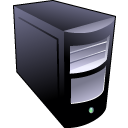 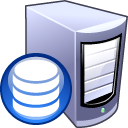 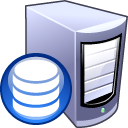 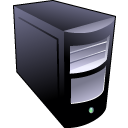 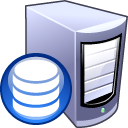 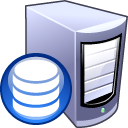 com
Root
ns.godaddy.com
asgard.ccs.neu.edu
Why would this process fail for a new DNS name?
Caching vs. Freshness
36
DNS Propagation delay is caused by caching
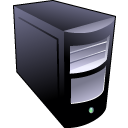 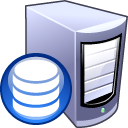 asgard.ccs.neu.edu
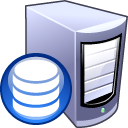 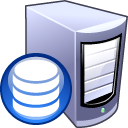 Root
Zone files may be cached for 1-72 hours
Cached Root Zone File
Cached .com Zone File
Cached .net Zone File
Etc.
Where is 
www.my-new-site.com?
That name does not exist.
com
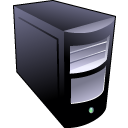 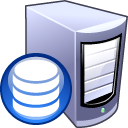 www.my-new-site.com
ns.godaddy.com
Outline
37
DNS Basics
DNS Security
DNS Privacy
The Importance of DNS
38
Without DNS…
How could you get to any websites?
You are your mailserver
When you sign up for websites, you use your email address
What if someone hijacks the DNS for your mail server?
DNS is the root of trust for the web
When a user types www.bankofamerica.com, they expect to be taken to their bank’s website
What if the DNS record is compromised?
Denial Of Service
39
Flood DNS servers with requests until they fail
October 2002: massive DDoS against the root name servers
What was the effect?
… users didn’t even notice
Root zone file is cached almost everywhere
More targeted attacks can be effective
Local DNS server  cannot access DNS
Authoritative server  cannot access domain
Hijacking DNS
Instead of shutting DNS down, what if we could inject arbitrary records?
E.g. www.bankofamerica.com CNAME www.my-phishing-site.com
Three types of attacks
Old school attack: record injection
Somewhat old school attack: response spoofing
New, deadly attack: The Kaminsky Attack
Threat Model and Attacker Goals
Where is www.bofa.com?
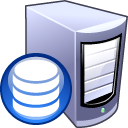 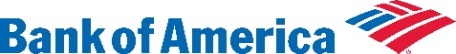 Honest DNS Servers
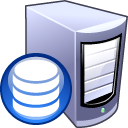 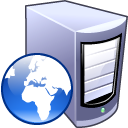 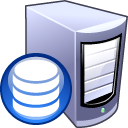 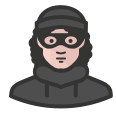 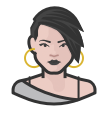 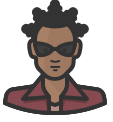 Local
Nameserver
Active attacker, may send DNS packets
Remote attacker, may not eavesdrop
Attacker may control their own domains and DNS servers
I want to add a record to that local nameserver that directs www.bofa.com  6.6.6.6
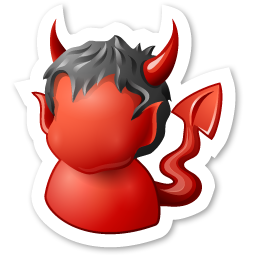 102.32.0.1
6.6.6.6
Record Injection
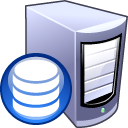 Honest DNS Servers
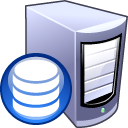 Local
Nameserver
Where is www.bofa.com?
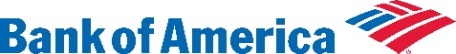 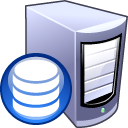 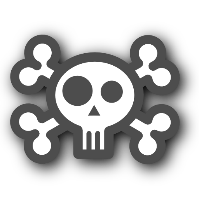 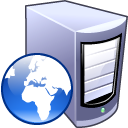 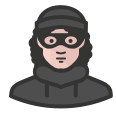 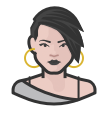 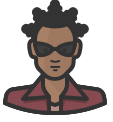 Where is www.attacker.net?
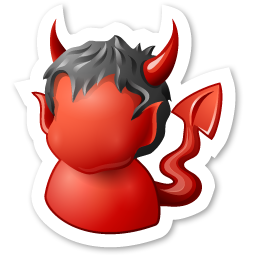 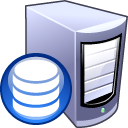 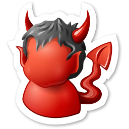 ns.attacker.net
102.32.0.1
6.6.6.6
Bailiwick Checking
Record injection attacks no longer work in practice
All modern DNS servers implement bailiwick checking
Only records related to the requested domain are accepted in responses
In other words, DNS servers are less trusting of additional information
Response Spoofing
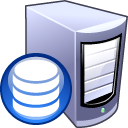 Honest DNS Servers
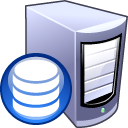 Local
Nameserver
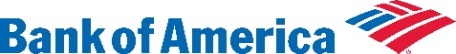 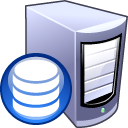 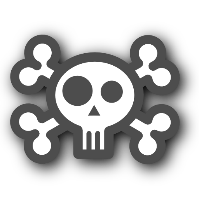 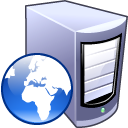 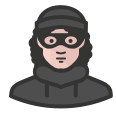 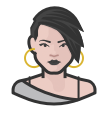 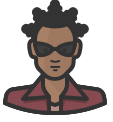 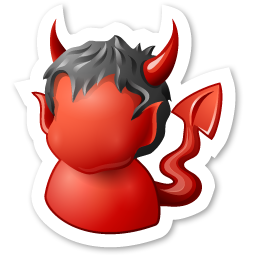 Where is www.bofa.com?
102.32.0.1
6.6.6.6
Implementing Response Spoofing
What info does the attacker need to spoof a DNS response?
IP address of the target nameserver and true authoritative nameserver
Easy, both pieces of info are readily available
Source port used by the authoritative nameserver
Easy, it must be 53
The question in the query
Easy, the attacker can choose the targeted domain name
Response port used by the target when they made the request
TxID in the query
Old DNS servers used one port for all queries and incremented TxID monotonically
Attacker can query the target DNS server for a domain they control and observe the query at their own DNS server
The query reveals the port used by the target, as well as the approximate TxID
Inspecting the Target
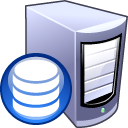 Honest DNS Servers
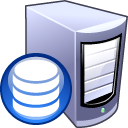 Local
Nameserver
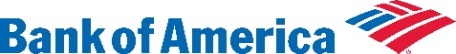 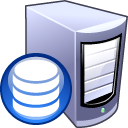 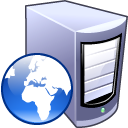 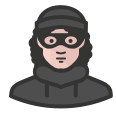 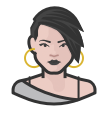 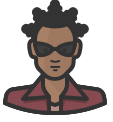 Where is www.attacker.net?
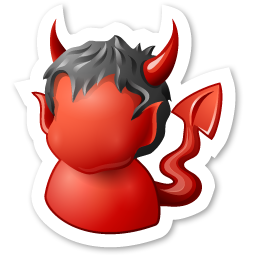 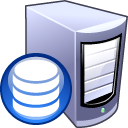 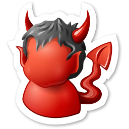 ns.attacker.net
102.32.0.1
6.6.6.6
Conditions for Successful Response Spoofing
Attacker must infer the response port of the target nameserver and TxID
Attacker’s response must outrace the legitimate response
The attack must be executed after the target nameserver is queried for a domain that is not in the cache
If the target domain name is already cached, no queries will be sent
The attacker can send the initial query to the nameserver, but if the attack fails the legitimate response will be cached until the TTL expires
If the attack is successful, the record for a single domain is poisoned
Kaminsky Attack
Variation of the response spoofing attack that is much more powerful
Discovered by notable security researcher Dan Kaminsky in 2008
Poisons glue records rather than A records
Attacker repeatedly makes queries for non-existent subdomains of the target domain
Since these subdomains do not exist, they are guaranteed to not be in the target nameservers cache
Attacker then attempts to spoof a response with a poison glue record
The attacker can attempt the attack an infinite number of times until success
On success, entire zone is poisoned, rather than a single domain name
Kaminsky Attack
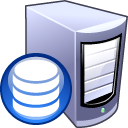 Honest DNS Servers
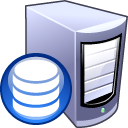 Local
Nameserver
Where is www.bofa.com?
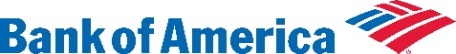 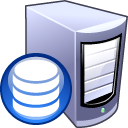 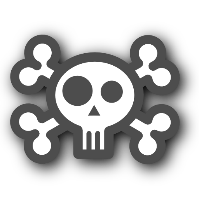 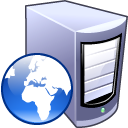 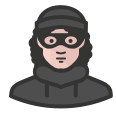 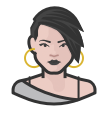 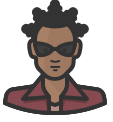 Where is aaaa.bofa.com?
Where is aaab.bofa.com?
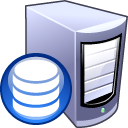 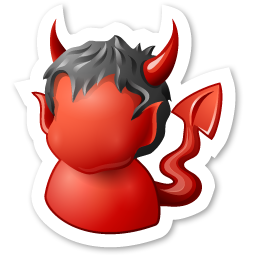 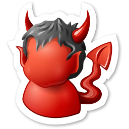 ns.attacker.net
6.6.6.8
102.32.0.1
6.6.6.6
Mitigating the Kaminsky Attack
The Kaminsky attack relies on fundamental properties of the DNS protocol
Specifically, the ability to respond with NS records and glue to any query
The functionality is essential for DNS, it cannot be disabled
How do you mitigate the Kaminsky attack?
Make it harder to spoof DNS responses
All modern DNS servers randomize the TxID and query port for every request
216 TxIDs * 216 query ports = 232 messages needed to spoof successfully
Use heuristics to detect flood of spoofed responses
Despite this mitigation, almost all existing DNS servers are still fundamentally vulnerable to Kaminsky attacks
Additional DNS Hijacks
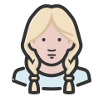 Infect the target user’s OS or browser with a virus/trojan
e.g. Many trojans change entries in /etc/hosts
*.bankofamerica.com  evilbank.com
Man-in-the-middle
DNS is not encrypted or strongly authenticated
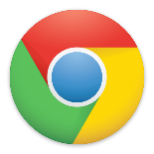 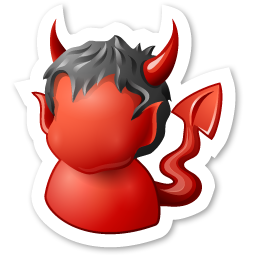 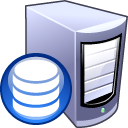 Modern DNS Hijacking (IMC ‘16)
52
Site Finder
53
September 2003: Verisign created DNS wildcards for *.com and *.net 
Essentially, catch-all records for unknown domains
Pointed to a search website run by Verisign
Search website was full of advertisements
Extremely controversial move
Is this DNS hijacking?
Definitely abuse of trust by Verisign
Site Finder was quickly shut down, lawsuits ensued
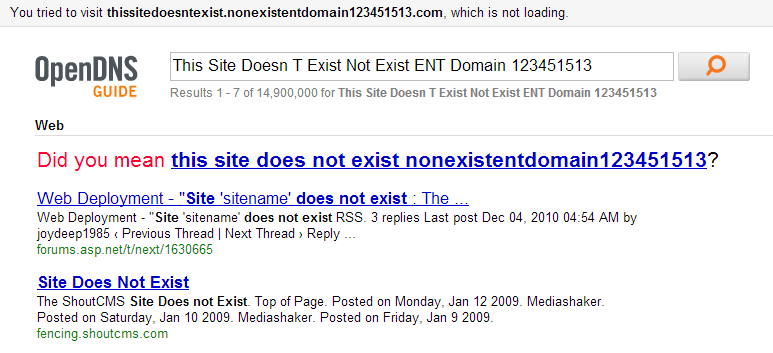 Authentication for DNS
Domain Name System Security Extensions (DNSSEC)
Integrates a public key infrastructure (PKI) into DNS
Provides end-to-end authentication and integrity, but not confidentiality
Prevents DNS hijacking!
But, complex to deploy, some performance overhead, much power given to DNS root
Deployment
On the roots since July 2010
Verisign enabled it on .com and .net in January 2011
Comcast was the first major ISP to support it (January 2012)
DNSSEC Details
Cryptographically sign critical resource records
Resolver can verify the cryptographic signature
Four new resource types
DNSKEY
Public key for a zone
Signed by the private key of the parent zone
Signatures from the root servers are trusted by default
DS
Delegated signer
RRSIG
Digital signature of a specific resource record
Signed by the private key of the zone
NSEC*
Signed denial of record existence
Creates a hierarchy of trust within each zone
Prevents hijacking and spoofing
DNSSEC Example
www.google.com
Where is www.google.com?
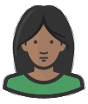 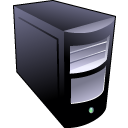 A www.google.com 128.1.0.4
DNSKEY PGoogle
RRSIG {H(A Record)}SGoogle
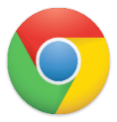 Q: Where is www.google.com?
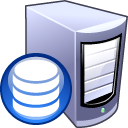 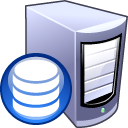 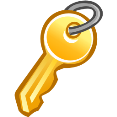 ns1.google.com
asgard.ccs.neu.edu
NS a.gtld-server.com
A a.gtld-server.com 143.7.0.1
DS com
DNSKEY PRoot
NS ns1.google.com
A ns1.google.com 8.8.0.2
DS google.com
DNSKEY Pcom
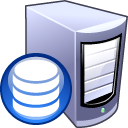 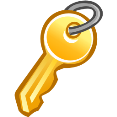 a.gtld-server.com
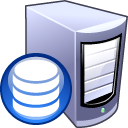 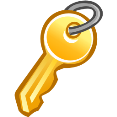 Root
DNSSEC adoption by Country Code TLDs
57
https://www.internetsociety.org/deploy360/dnssec/maps/
DNSSEC Validation Rate (10/2019)
58
https://stats.labs.apnic.net/dnssec
How well is DNSSEC managed?
59
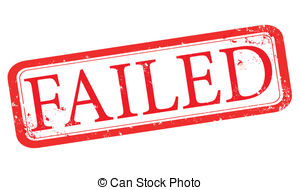 Looked at 147M domains, 60K+ resolvers over 21 months
TLDs, ccTLDs broadly deploy
But only 1-2% of second-level domains use it

Pervasive record mismanagement
Nearly 1/3 of DNSSEC-enabled domains can’t be validated

Resolvers not validating properly
80+% of resolvers ask for DNSSEC records
Only 12% actually bother to check the result!
Outline
60
DNS Basics
DNS Security
DNS Privacy
Who sees your DNS requests?
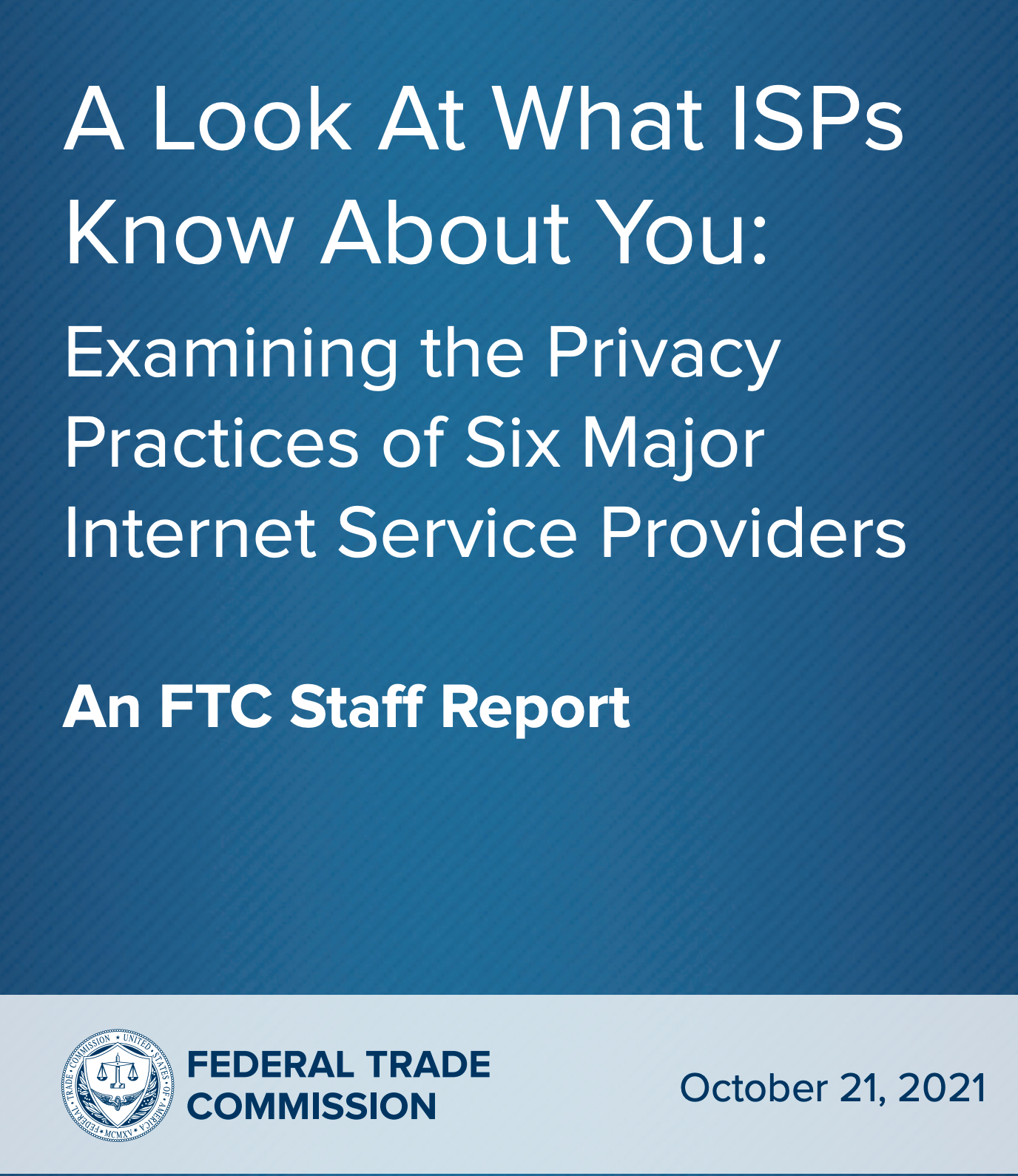 61
Your local DNS server 
Who owns that server?
What can they figure out about you by what names you ask about?
Heath, Financial, Social, other private data...
What can they do with that information?  $$$
Anyone who cares to look...
DNS on port 53 is not a confidential service and DNSSEC is not encrypted
Initially, privacy was 
Not considered a requirement for DNS traffic, or 
Assumed that network traffic was sufficiently private
X
IETF RFC 7258 "Pervasive Monitoring Is an Attack"
62
"Pervasive Monitoring (PM) Is a Widespread Attack on Privacy"
PM is distinguished by being indiscriminate and very large scale
Surveillance through intrusive gathering of protocol artifacts, such as
application content
protocol metadata, e.g., headers.
active or passive wiretaps 
traffic analysis, (e.g., correlation, timing or measuring packet sizes)
subverting the cryptographic keys used to secure protocols
Options for DNS Privacy
63
Choose Your Own DNS Provider
64
No need to rely on the default given by DHCP
There may be reasons to use/trust one DNS service over another
$$$, speed
Resilience to attacks; block domains associated with malicious activity
Privacy: delete or not keep logs of DNS requests 
Examples
Google DNS: 8.8.8.8
Fast, Resistant to DNS attacks (Kaminsky, …), keeps request IPs for 24 hours
Cloudflare & APNIC: 1.1.1.1
Faster (according to dnsperf.com), does not log request IPs
Quad9: 9.9.9.9
Not for profit org, does not log request IPs
Challenges
65
Some network operators block external DNS traffic from hosts
Security reasons: prevent lookups of malware domains
Blocking: companies/orgs may want ability to block some domains
Control: companies may want to surveille employees
Maintaining performance
Recall that local nameservers may return different answers based on geography
Important for performance, e.g., being directed to a nearby CDN
Third-party local nameservers may not return answers for nearby CDNs
DNS queries are not encrypted
Someone looking at network traffic logs can still see your queries
DNS over TLS (DoT)
66
Encrypt DNS queries and answers via Transport Layer Security (TLS)
Prevent eavesdropping and data manipulation
Uses TCP port 853
Multiple ways to authenticate the DNS server
Opportunistic, Public keys, Shared keys, …
Issues
Performance
Overhead of TCP and TLS handshakes per DNS query
Solution: maintain long-lived connections to local nameserver
No native client implementations (as of Spring 2019)
DNS
TLS
UDP
TCP
IPv4
Ethernet/Wifi
DNS over HTTPS (DoH)
67
DNS queries and answers via HTTPS
Prevent eavesdropping and data manipulation (TLS)
Ease implementation by leveraging existing HTTP infrastructure
DoH server 
Accept DNS requests in POST and GET messages: application/dns-message
If HTTP/2, can PUSH additional information
Currently on by default in Firefox, uses Cloudflare
Issues
DoH client implemented directly in app
Hard to tell when queries do NOT use DoH
Not e2e encrypted
Connection to local nameserver is encrypted, but what about local nameserver to authorities?
Local nameserver still sees all queries
HTTP
DNS
TLS
TCP
IPv4
Ethernet/Wifi
The Future? Oblivious DNS
68
Currently a draft specification
Split architecture
DoH proxy accepts encrypted queries, forwards to DNS server
Learns client IP addresses, but not the contents of their queries
DNS server decrypts and responds to queries
Learns contents of queries, but only ever sees the IP address of the DoH proxy
The good:
Connection to local nameserver is encrypted (DoH)
Local nameserver can’t tell who is making each DNS query
The bad: still no e2e encryption requirements
Much More to DNS
69
DNSSEC – cryptographically authenticated DNS entries
Caching: when, where, how much, etc.
Other uses for DNS (i.e. DNS hacks)
Content Delivery Networks (CDNs) and load balancing
Dynamic DNS (e.g. for mobile hosts)
DNS and botnets
Politics and growth of the DNS system
Governance
New TLDs (.xxx, .biz), eliminating TLDs altogether
Copyright, arbitration, squatting, typo-squatting